2016 제3회 동부 글로벌 전자공모전 「응모작품 제출서」
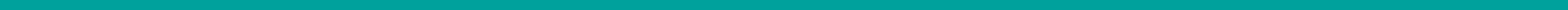 기본 응모 정보
주제:  「풍요로운 생활을 창조하는 혁신적인 미래 생활가전 아이디어 제안」
기술부문
디자인부문
IoT 융∙복합 스마트 생활가전
Health Care 제품
* 해당 부문에          하시오
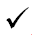 팀원 인적 사항
1/4
1. 작품 기획의도
작품의 제작을 기획하게 된 배경 등을 포함한 전체 기획의도를 적는 부분입니다.
2/4
2. 작품 설명
기능 및 사용 방법
작품의 주요 특징과 기술, 기능에 대하여 적는 부분입니다.
아이디어 활용성 및 효과성
제안한 제품의 활용 방안이나 기대효과를 적는 부분입니다.
3/4
3. 작품 이미지
제품 구조 (메인 이미지)
메인 이미지 1점
4/4
3. 작품 이미지
제품 구조 (보조 설명 이미지)
보조 설명 이미지는 3점 이내로 이미지를 넣어주세요.
보조 설명 이미지 3점 이내